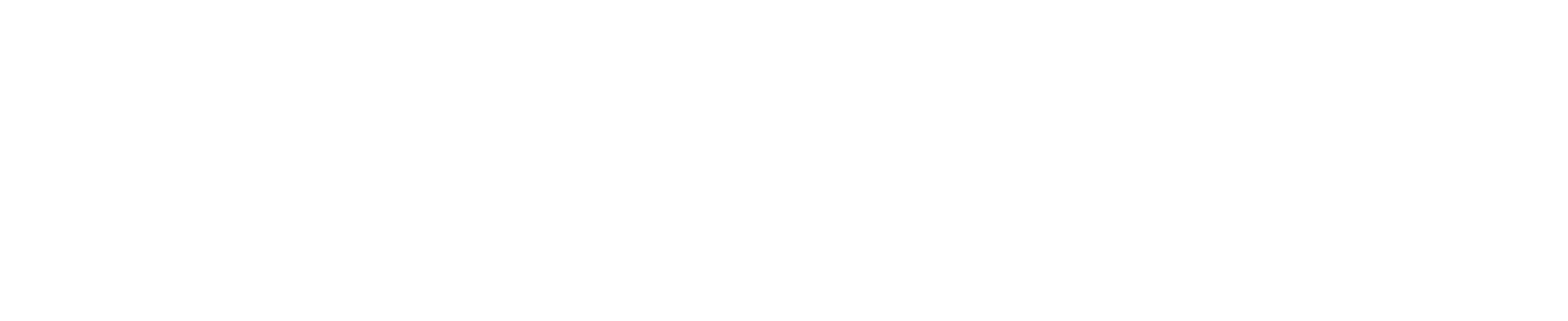 Implementation Guide: 
Shopify / Mirakl Connect
Marketplace Overview
‹#›
ShopSimon™ Portal
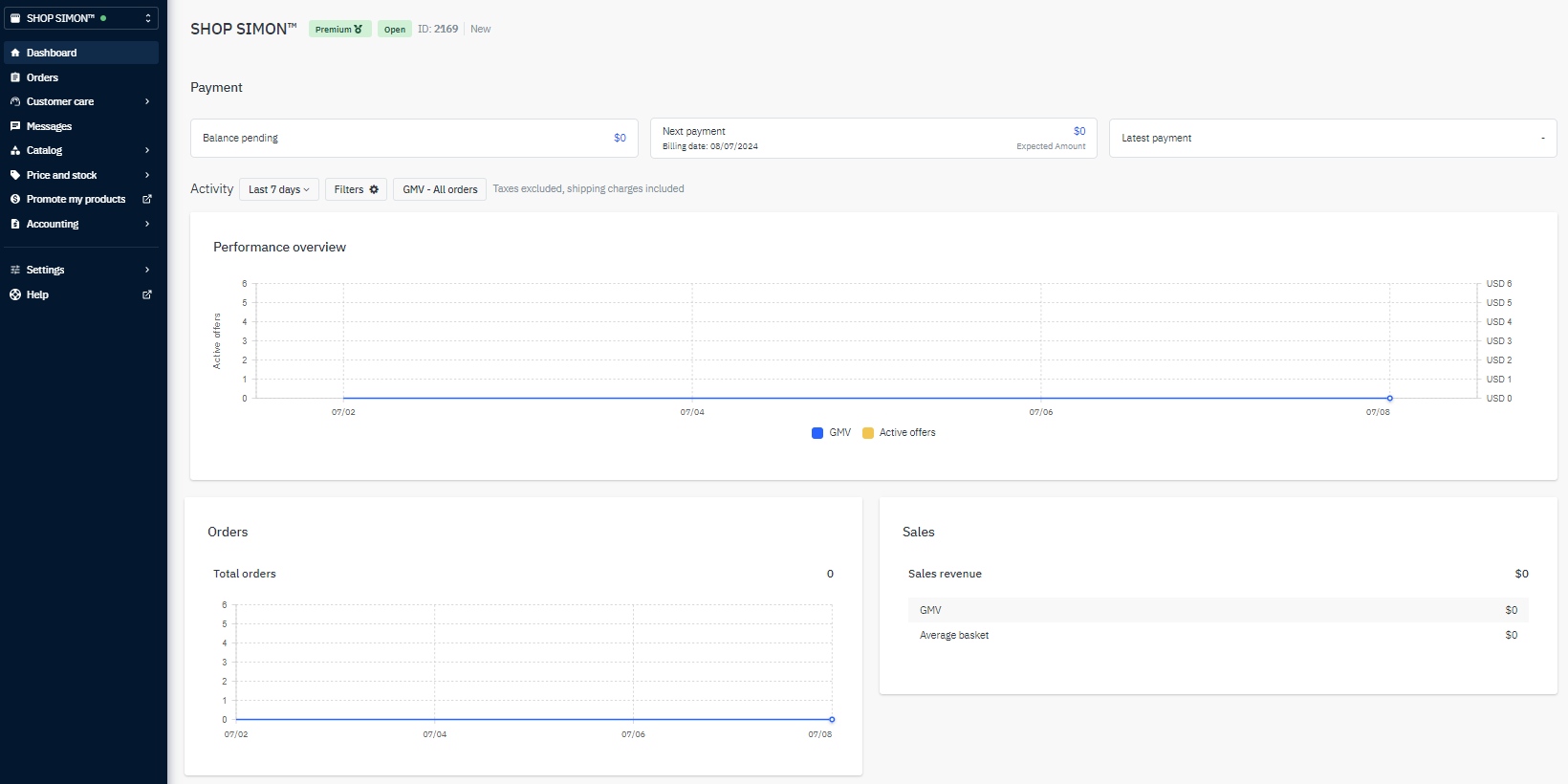 Main Dashboard
ShopSimon™ Portal
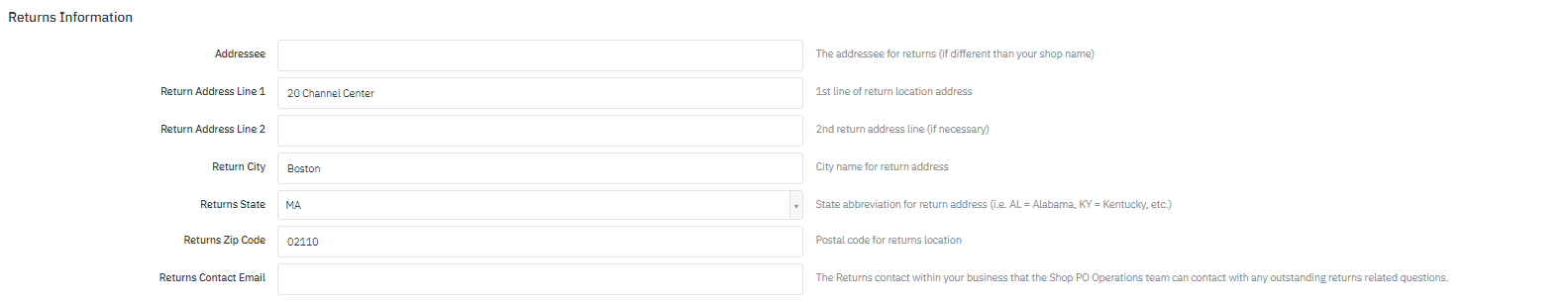 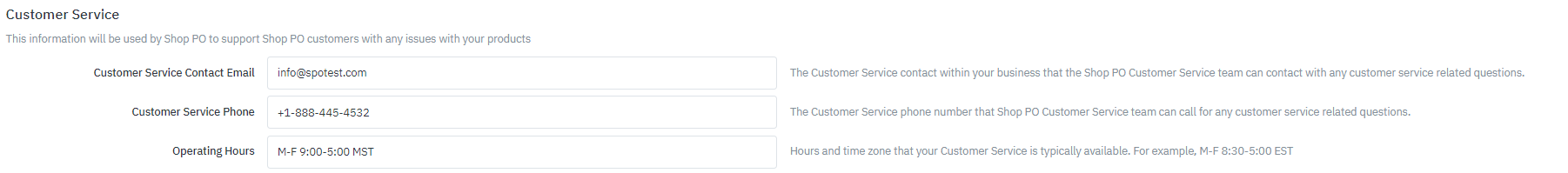 Onboarding Overview
‹#›
Mirakl Connect
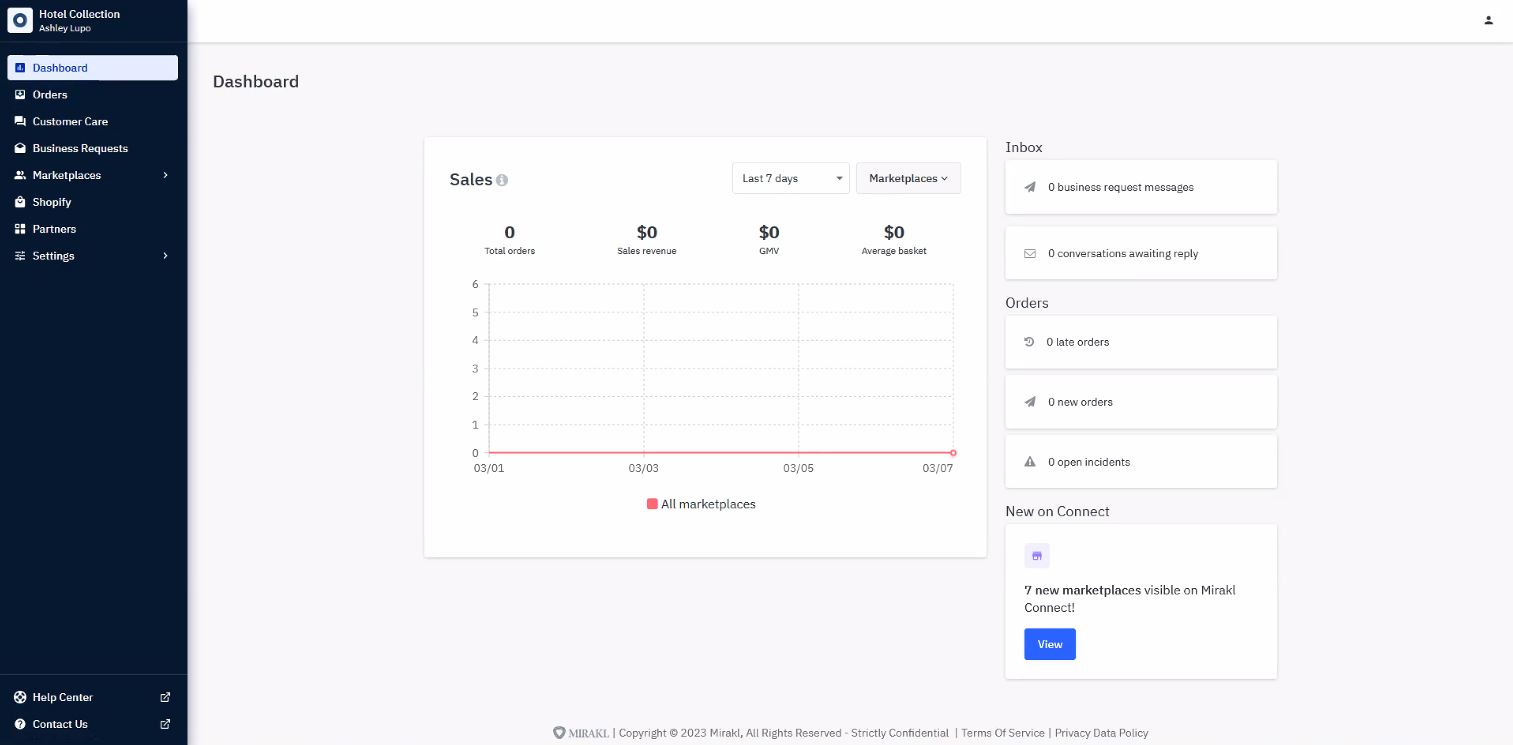 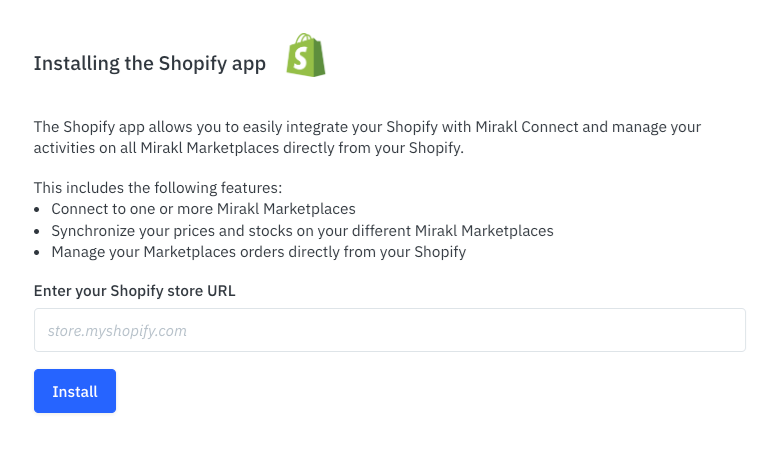 Access the Shopify Connector
Enter Shopify URL
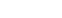 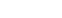 Click Install to establish sync
Click here for additional information
‹#›
Mirakl Connect
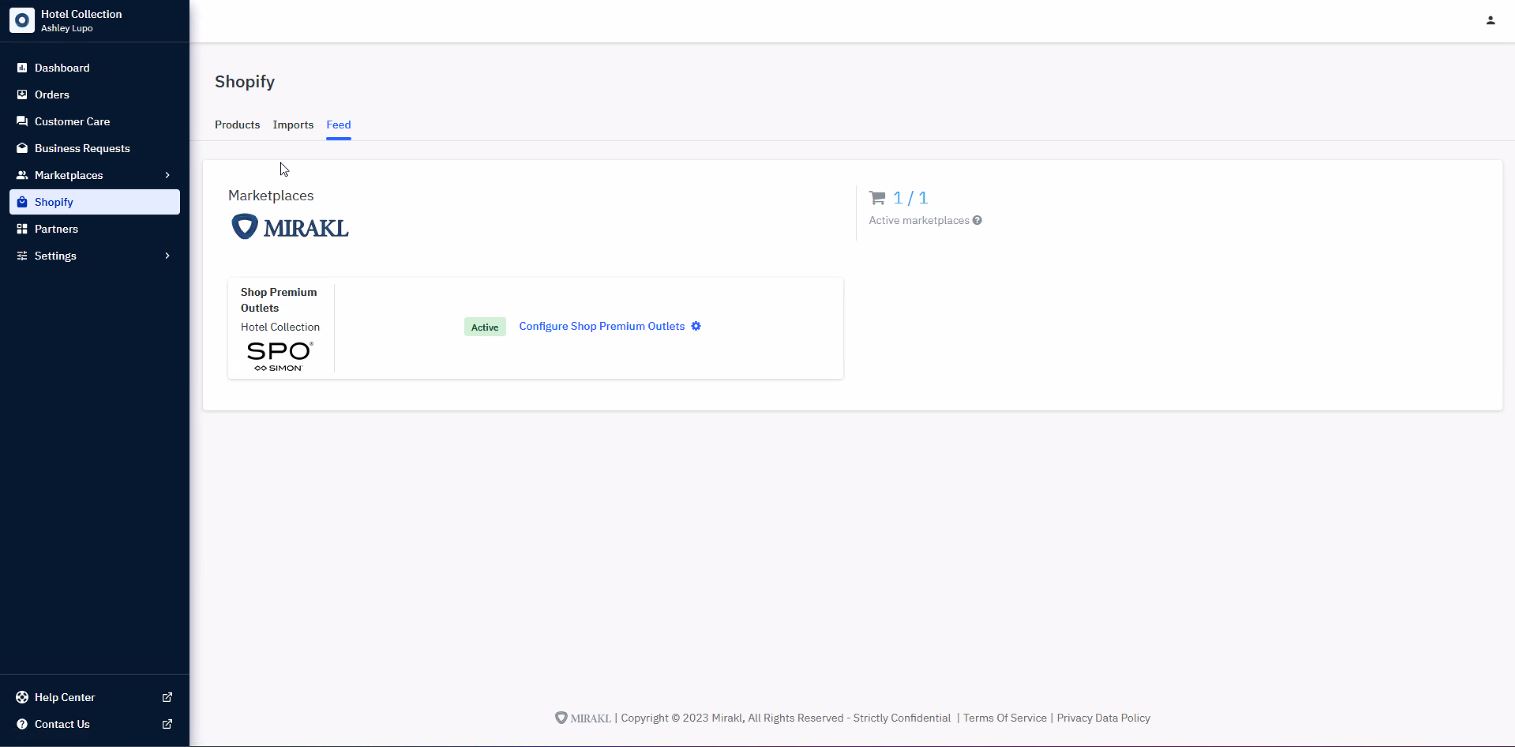 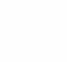 Click here to start configuration work
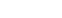 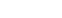 Click here for additional information
‹#›
Mirakl Connect
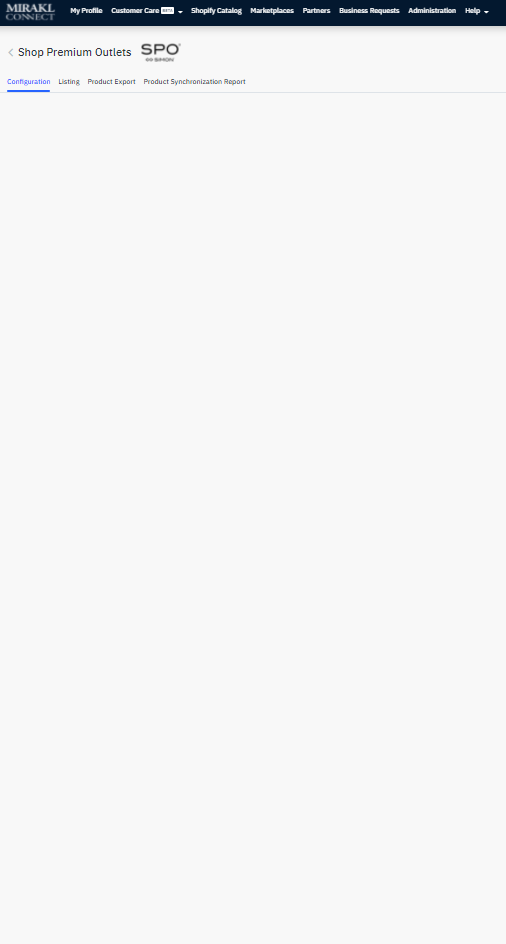 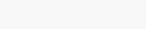 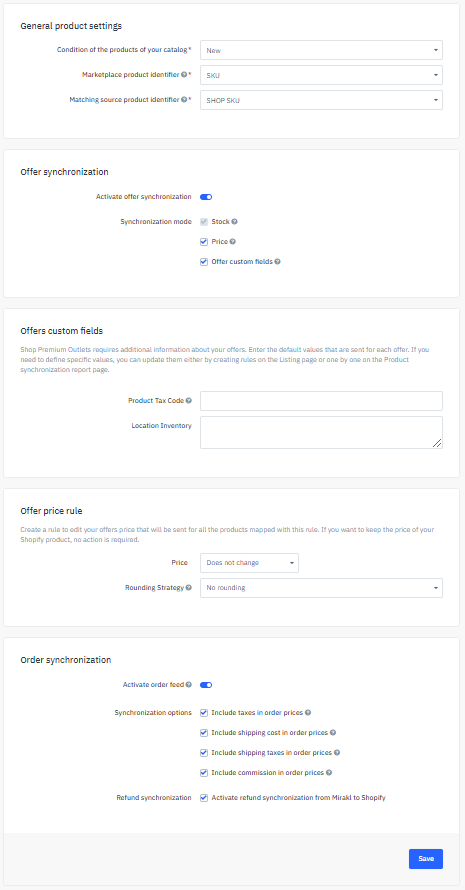 Activate offer synchronization
Use this field to create a discount % on your assortment.
Activate order synchronization
Click here for additional information
‹#›
Mirakl Connect
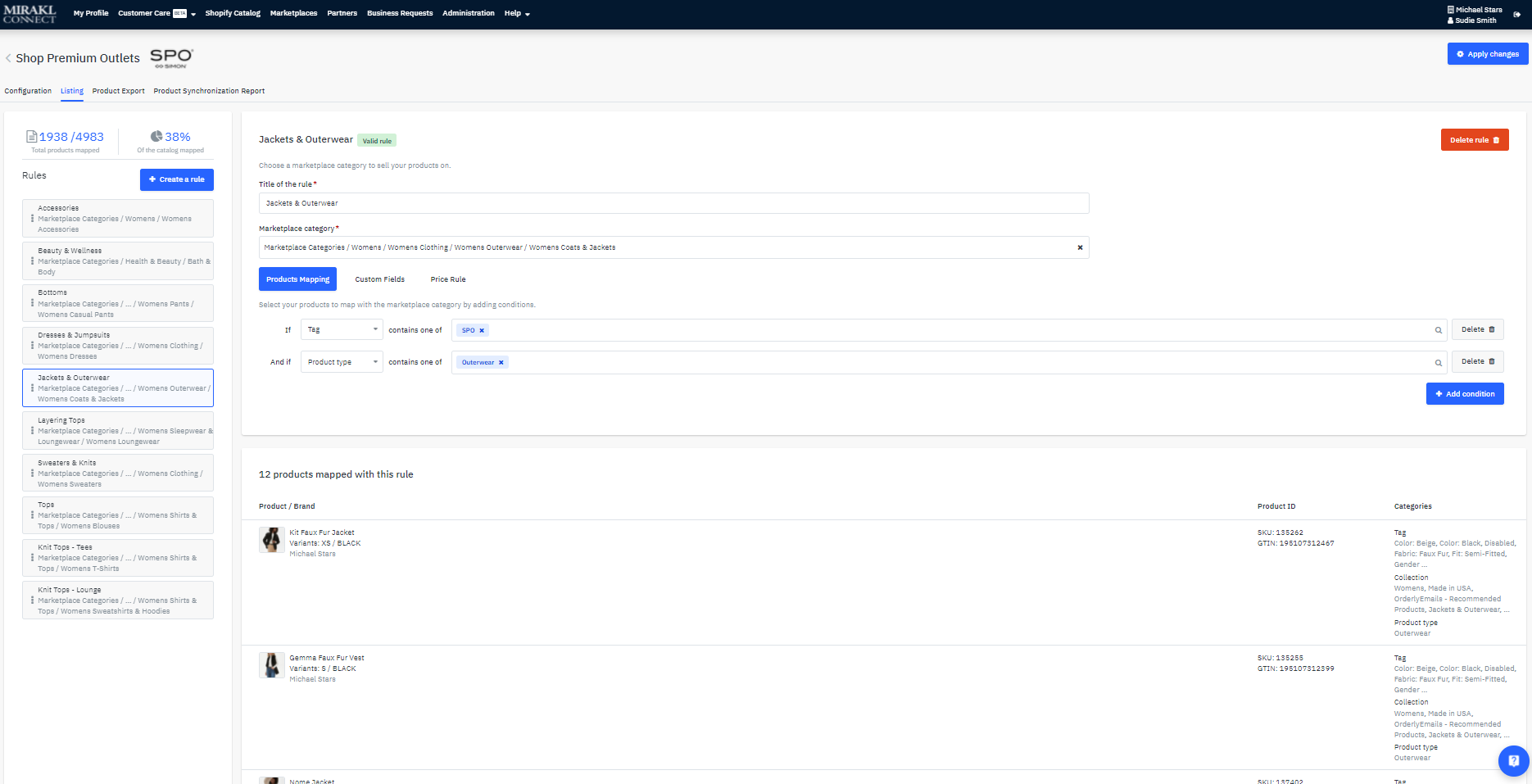 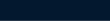 Make sure to ‘Apply Changes’ after creating new “Rules.’
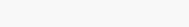 Total skus mapped
ShopSimon™ category ‘Rule’ maps to
Set of ‘Rules’ comprising your ShopSimon™ assortment. In order for a sku to export to ShopSimon™, it must be included in a ‘Rule.’
Create ‘conditions’ to filter your skus to a ShopSimon™ assignable category.
Total skus included in ‘Rule’
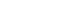 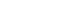 Click here for additional information
‹#›
Mirakl Connect
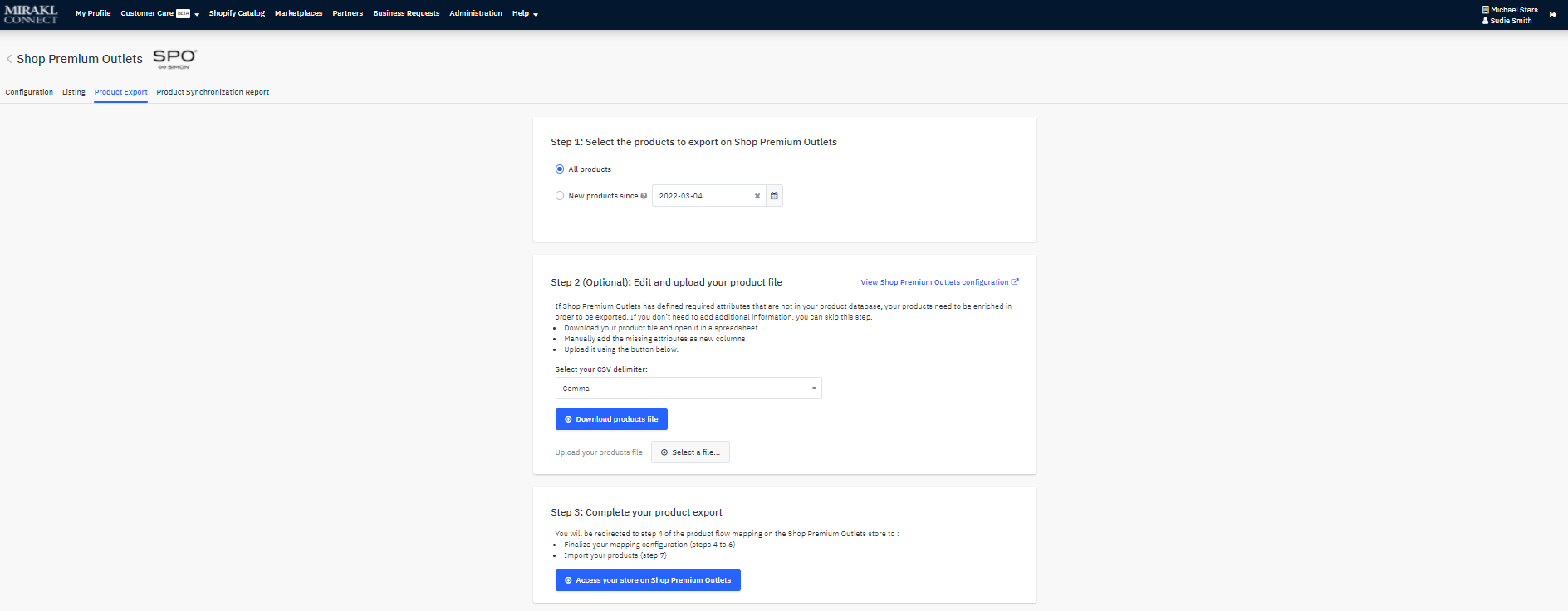 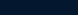 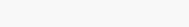 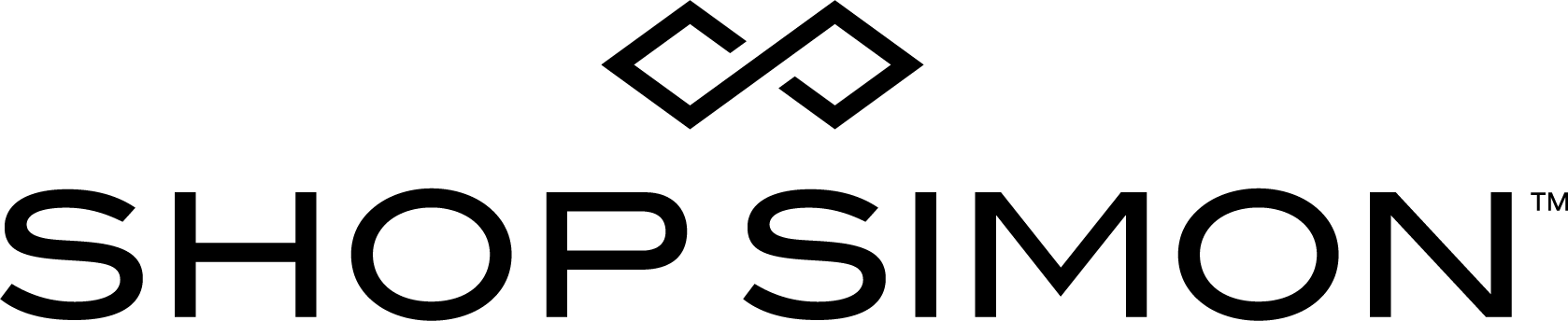 Use the date filter to narrow-down the product data included in the export file. During onboarding you will select ‘All products.’
Click here to import your data into the ShopSimon™ mapping wizard
Click here for additional information
‹#›
Click and drag Categories, Attributes, and Values from Seller to ShopSimon™
Data Integration
ShopSimon™ Attributes
Seller Attributes
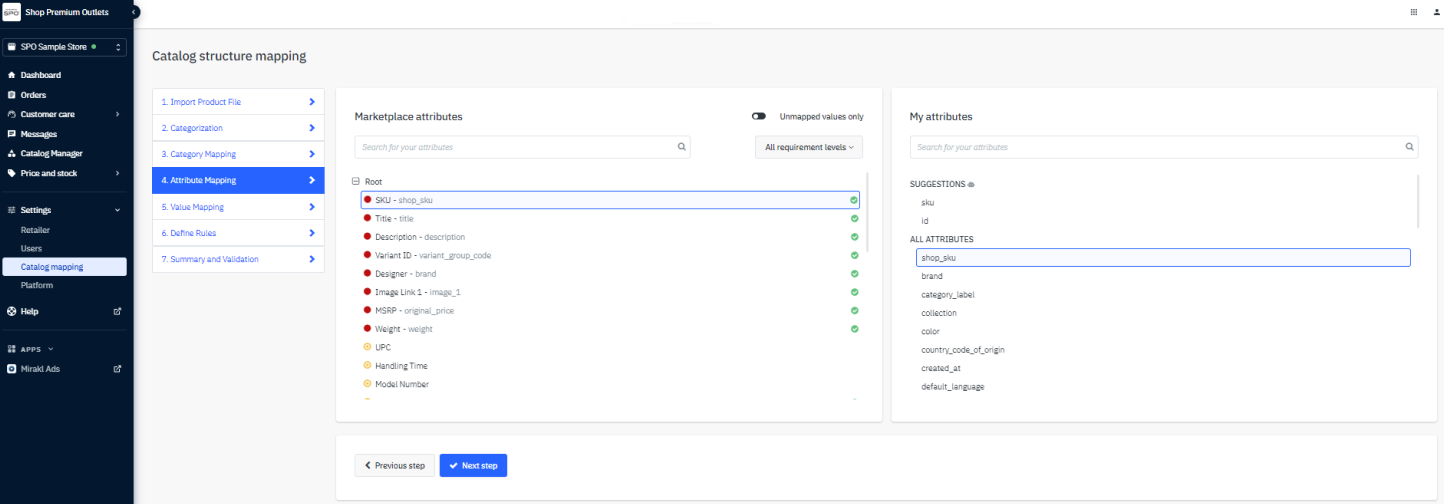 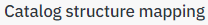 Click ‘Next Step’ to save all updates and move forward.
Prerequisite To Mapping
Prior to starting the mapping process, 
make sure all mandatory attributes for
each category you wish to add are 
present in your product file.
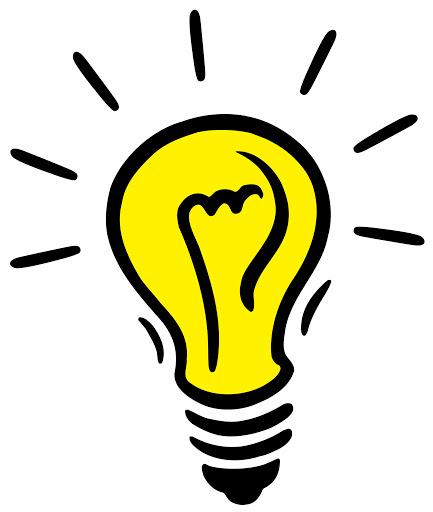 Click here for additional information
‹#›
Data Integration
‹#›
Data Integration
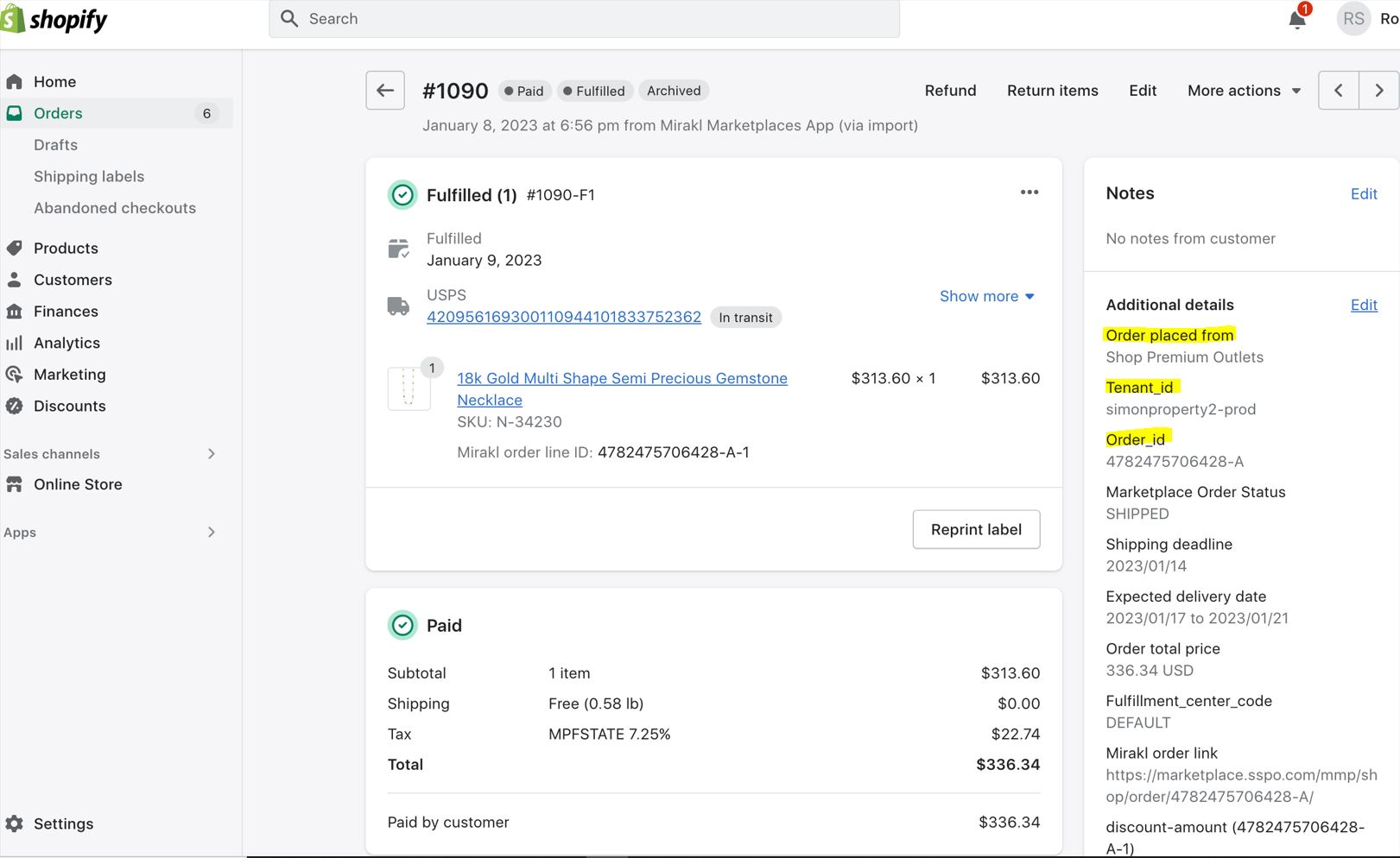 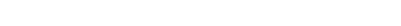 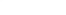 ‹#›
Roadmap To Live
SAMPLE MEETING SCHEDULE:

Week 1 - Onboarding Kick-Off Call
Onboarding Timeline
Requirements
Next Steps

Weeks 2 - 4: Status Updates x Q&A 
Connector configuration
As needed

Week 3: Brand Manager Intro
Brand manager Intro
Promotions management

Week 4: Go Live Discussion
Prepare to launch
Store Launch
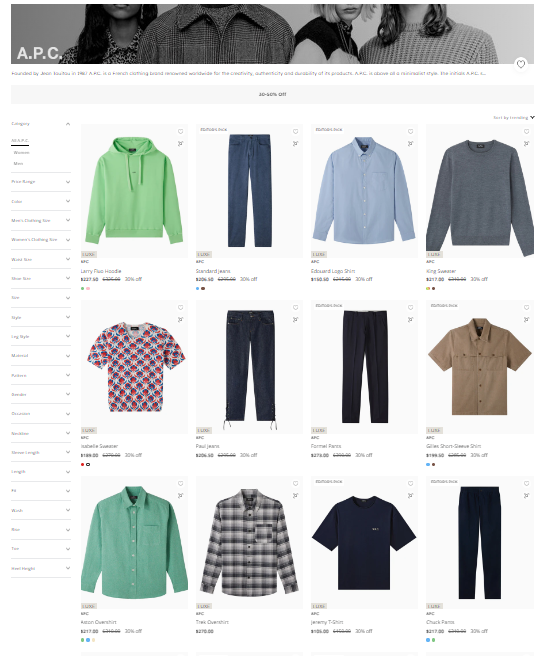 ‹#›
Retailer Hub
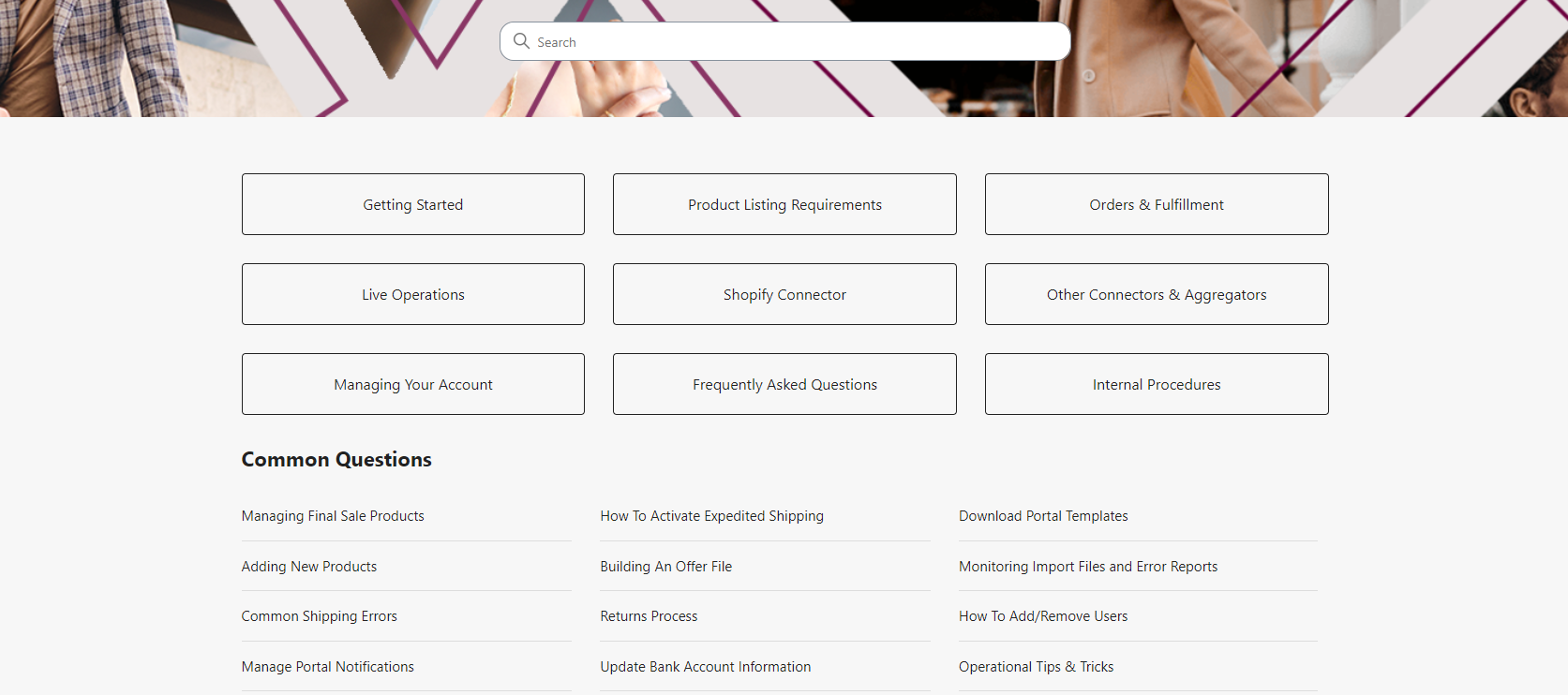 ‹#›
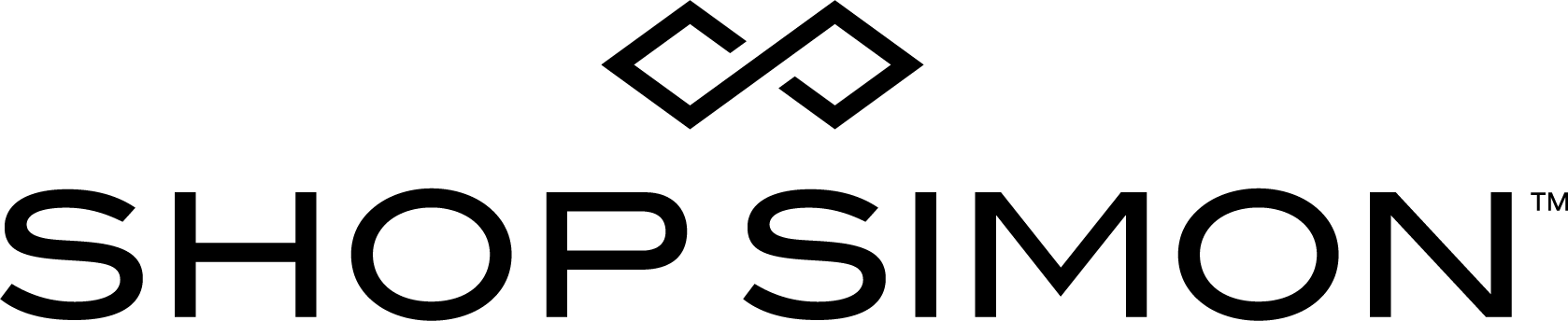 Thank you for your partnership!

Please contact the ShopSimon™ Operations team for additional support.

sellersupport@shopsimon.com
11